Государственное учреждение образования
«Гимназия №2 г. Солигорска»




Людмила Антоновна Ларчик
учитель истории и обществоведения высшей квалификационной категории




Урок Всемирной истории Нового времени в 7 классе
Тема урока : «Латинская Америка в XVI—XVIII вв.»
ДОМАШНЕЕ ЗАДАНИЕ:
§ 20,
ПОДГОТОВИТЬСЯ К 
ОБОБЩАЮЩЕМУ УРОКУ
ПОВТОРИТЬ §§2-20, ВОПРОСЫ СТР.140-142.
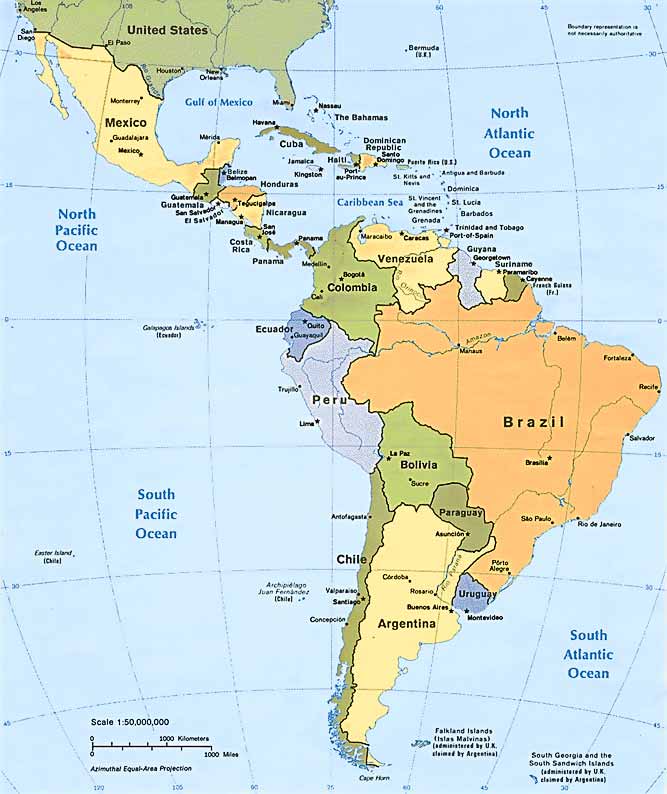 Латинская Америка
в
XVI-XVIIIвв.
Цели и задачи урока:
Знать:
Как Испания и Португалия эксплуатировали свои колонии в Латинской Америке?
 В чем заключались особенности развития культуры Латинской Америки? 
Каким было положение различных категорий латиноамериканского населения?
Уметь:
Характеризовать положение коренного населения Латинской Америки;
Определять характерные черты культуры колониального периода;
Выяснять особенности развития культуры Латинской Америки;
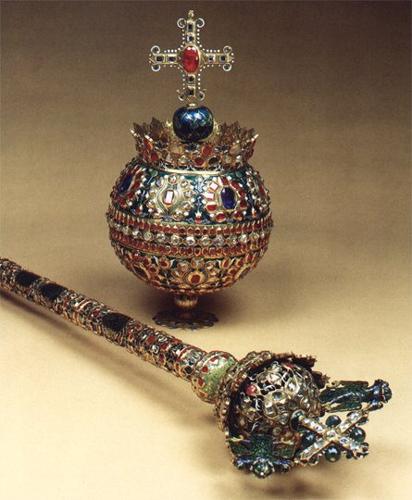 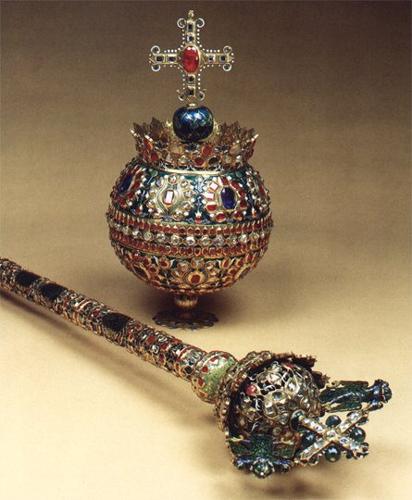 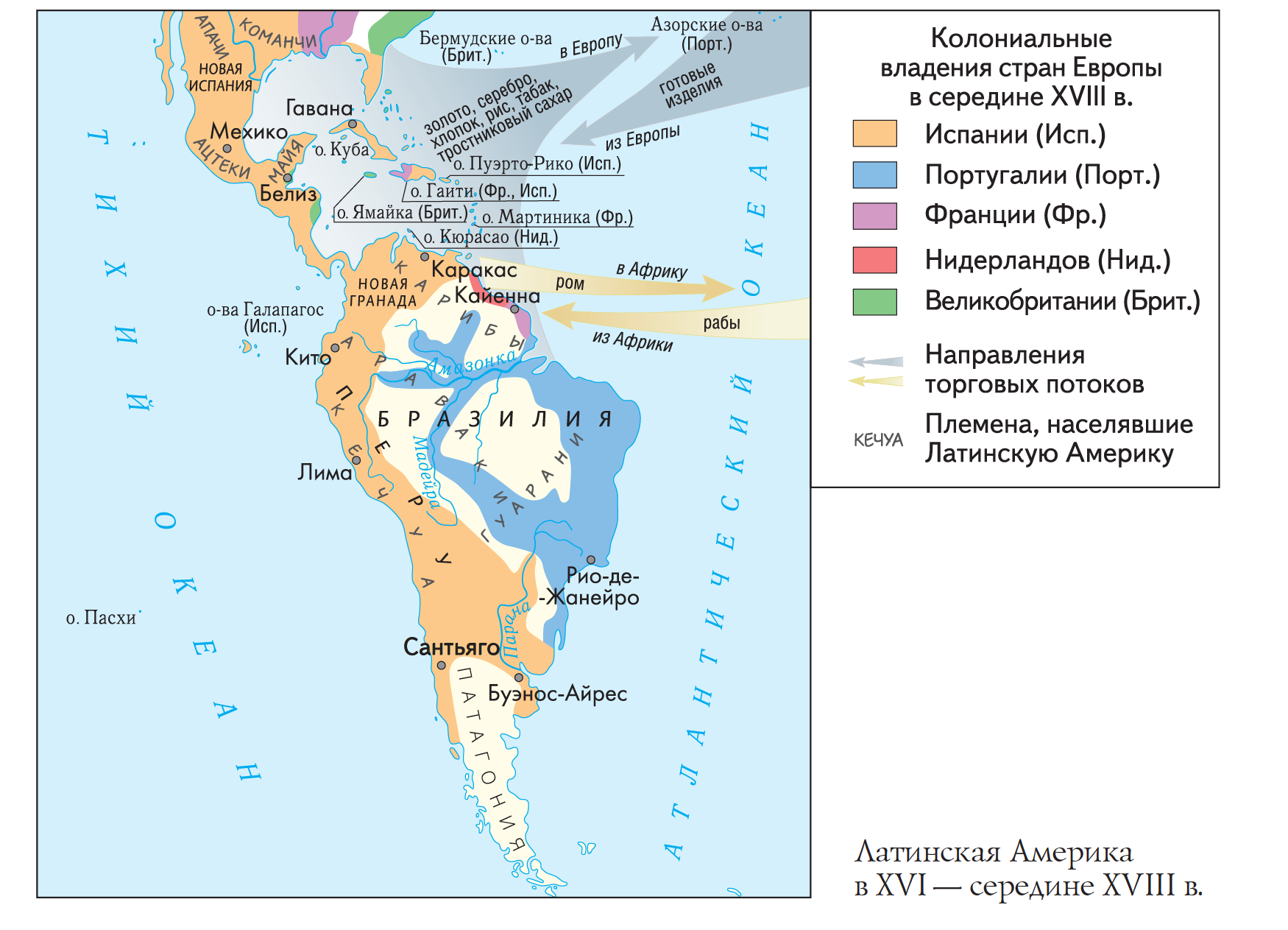 Какую часть Американского континента называют Латинской Америкой и почему?

Какие европейские государства установили своё господство над Латинской Америкой?
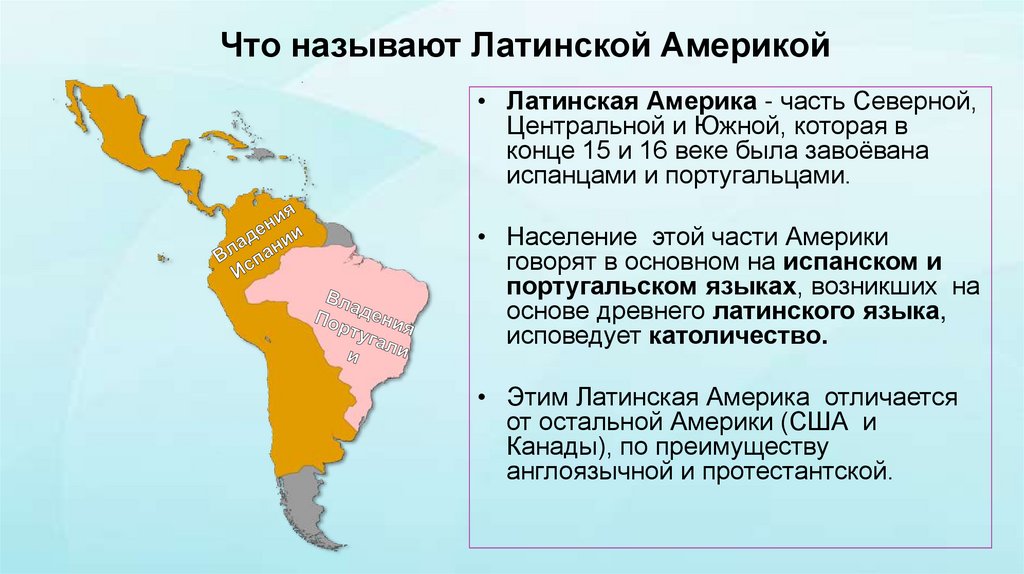 Король
(Испании, Португалии)
Совет по делам Индий
Вице-
королевства
Генерал-
капитанства
Губернаторы провинций
Вспомните!
Чем характеризовалось экономическое развитие английских колоний в Северной Америке?
Подумайте, отличалось ли отношение Испании к своим колониям от английского?
Свои выводы подтвердите фактами.
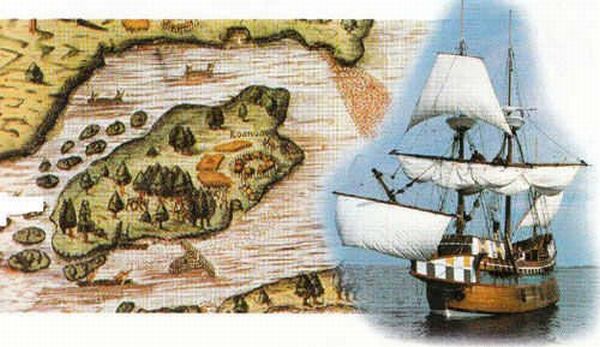 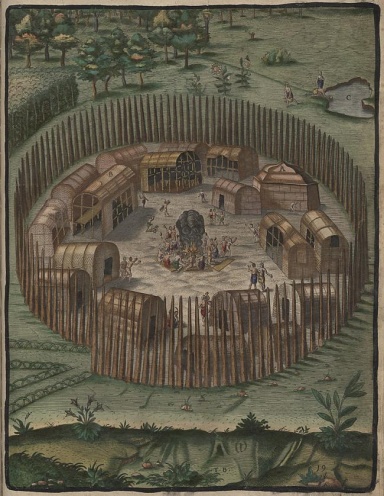 Особенности развития колоний
 Латинской Америки
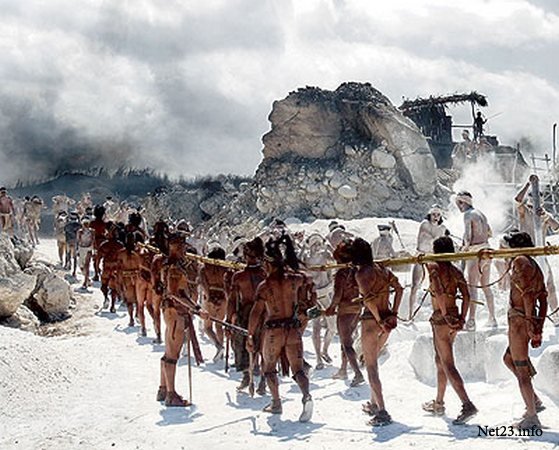 Развитие горнодобывающей промышленности 
    (золото, серебро);
2. Повсеместное использование рабского труда    
    (индейцы - язычники, чернокожие рабы из Африки);
Производство с/х продукции на экспорт;
Вывоз наиболее дорогостоящей продукции                                         добывающей промышленности и с/х в Испанию и 
    Португалию для дальнейшей продажи в Европе;
Неразвитость обрабатывающей промышленности;
Запрет производства с/х продукции, производимой 
    в митрополии;
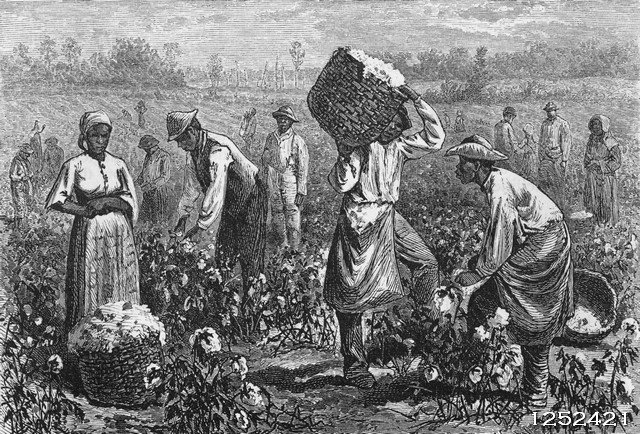 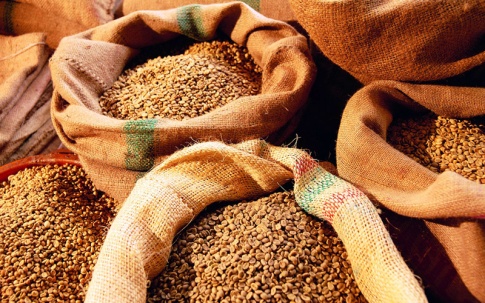 Познавательное задание!
В чём заключались 
  особенности расового
    состава населения 
    Латинской Америки?
Что означает термин
дискриминация? 
Стр.133-134.
Особенности расового
состава населения колоний
Дискриминация- ограничение либо лишение прав по какому-либо признаку.
индейцы
метисы
самбо
европейцы
негры
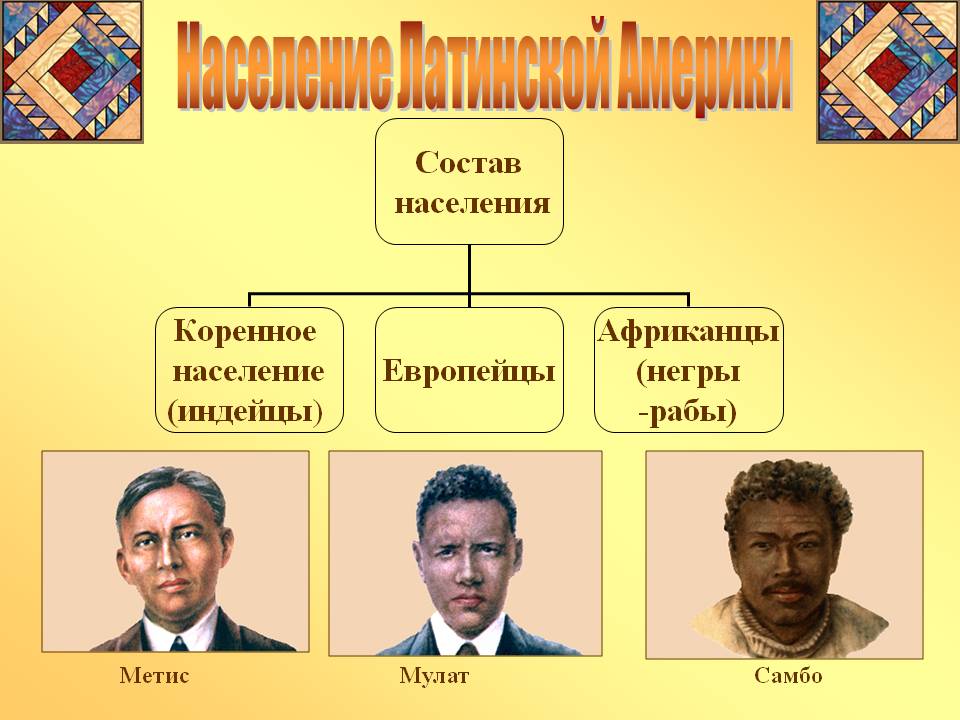 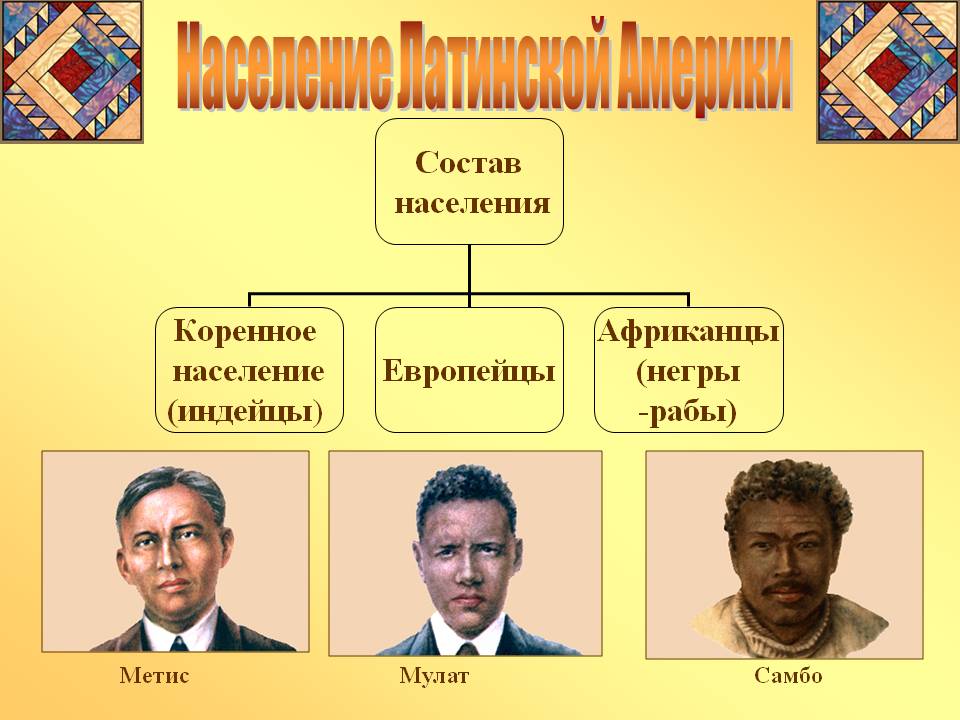 Креолы
(потомки европейских переселенцев)
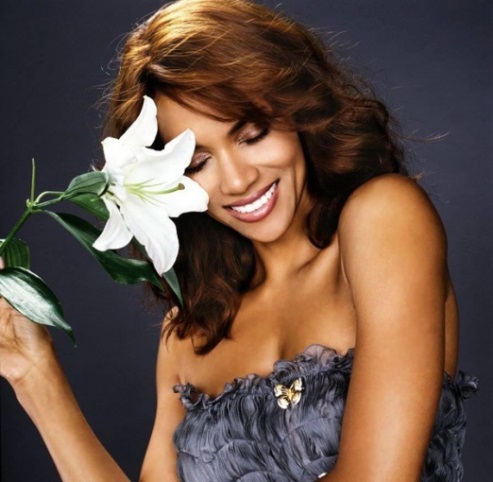 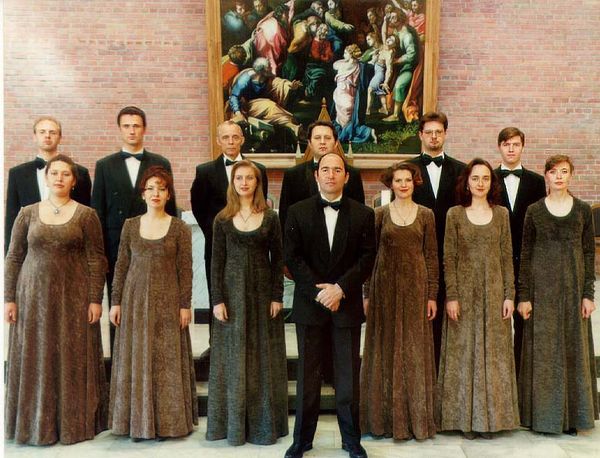 мулаты
Рост недовольства:
Массовые выступления индейцев и чернокожих рабов;
Недовольство креольской верхушки ущемлением прав;
Недовольство креольской верхушки отстранением её 
    от  участия в управлении колониями;
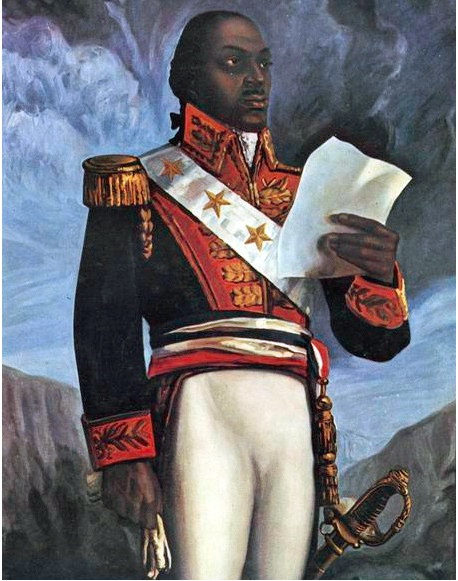 1791г.- восстание чернокожих рабов  в западной части острова Гаити и провозглашение в Сан-Доминго независимой республики Гаити.
Туссен-Лувертюр — один из руководителей повстанцев
ПРАКТИЧЕСКОЕ ЗАДАНИЕ!
Какой вклад
в развитие культуры
Латинской Америки
внесли:
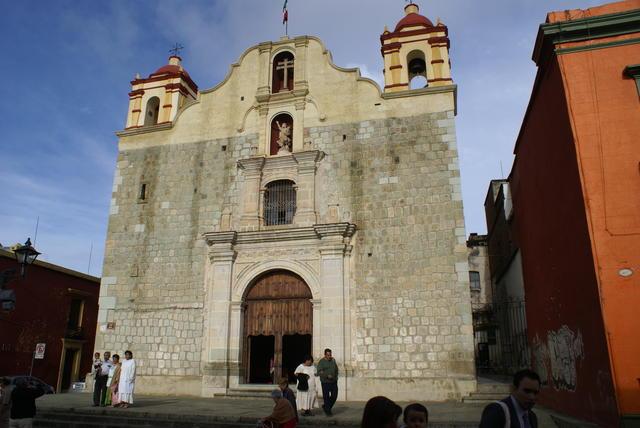 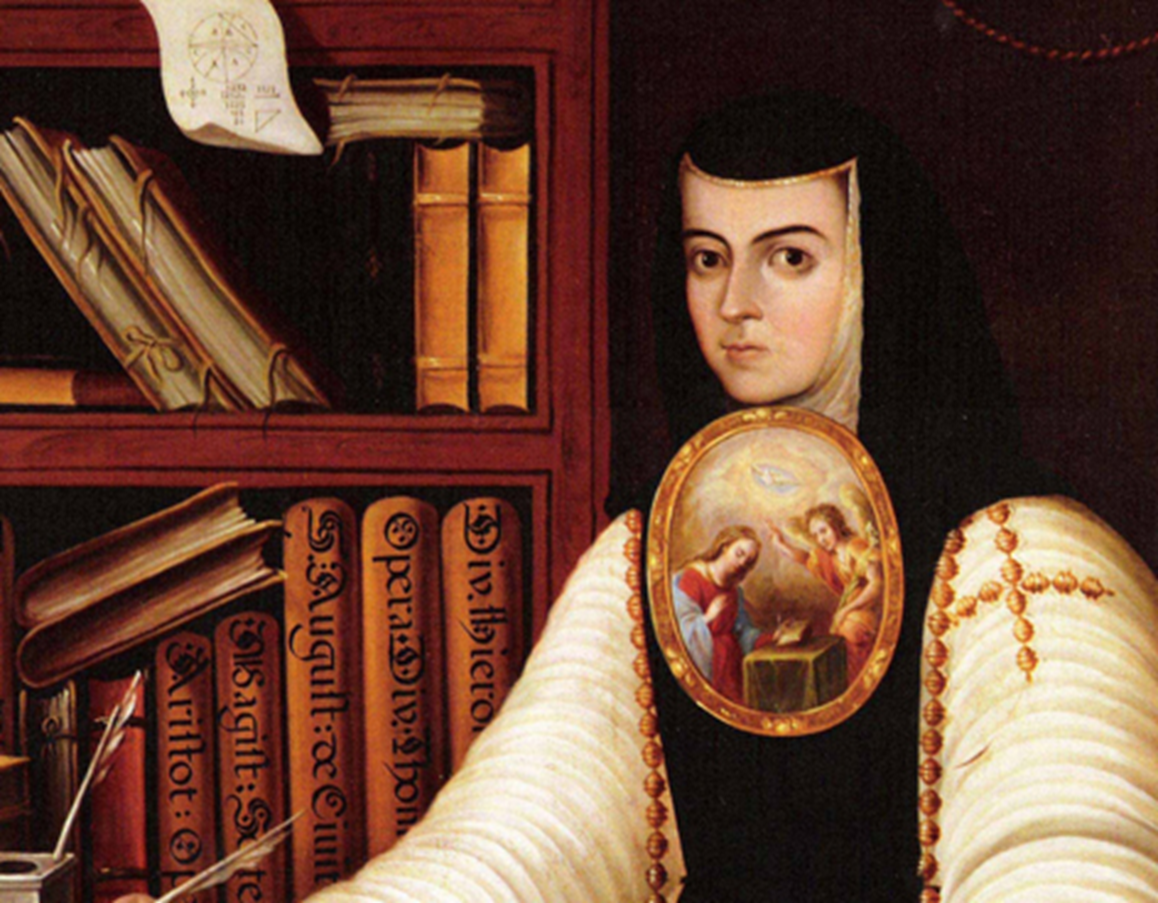 Орден иезуитов
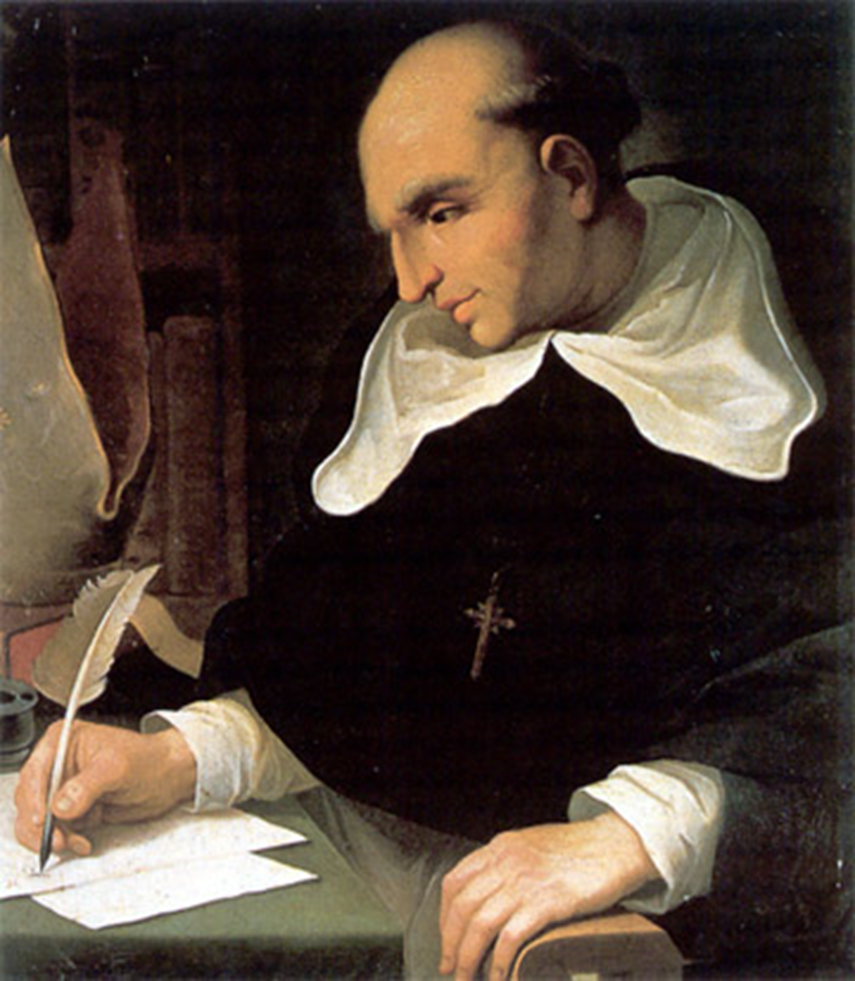 Хуана Инес де ла Крус?
Бартоломе Лас Касас
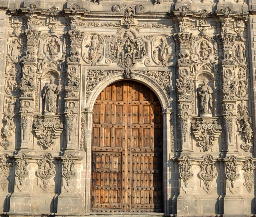 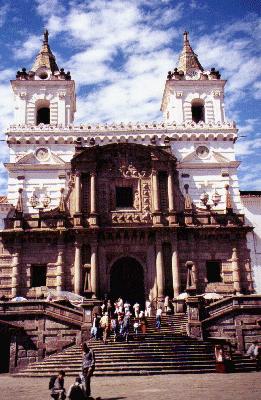 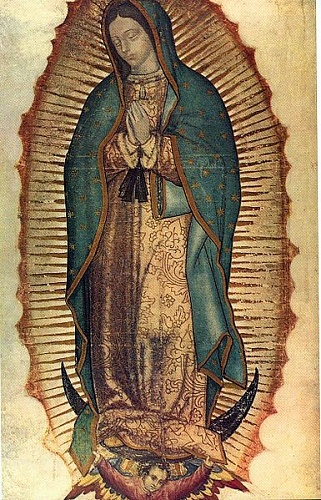 Познавательное задание!
Используя материал параграфа, определите общие черты культуры колониального периода и её особенности в странах Латинской Америки.
Характерные черты культуры колониального периода
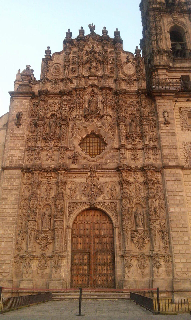 безжалостное уничтожение древней  культуры коренного населения; 
приобщение местного населения к христианской религии;
распространение европейской культуры;
взаимное влияние западноевропейской культуры и культуры коренного населения друг на друга;
становление новой латиноамериканской 
     культуры;
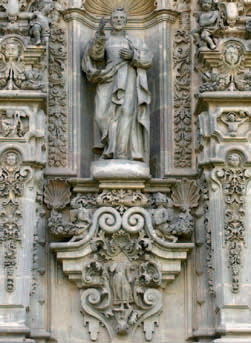 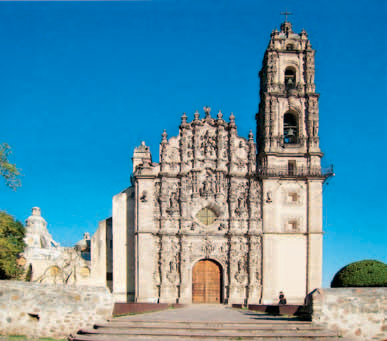 Особенности латиноамериканской культуры
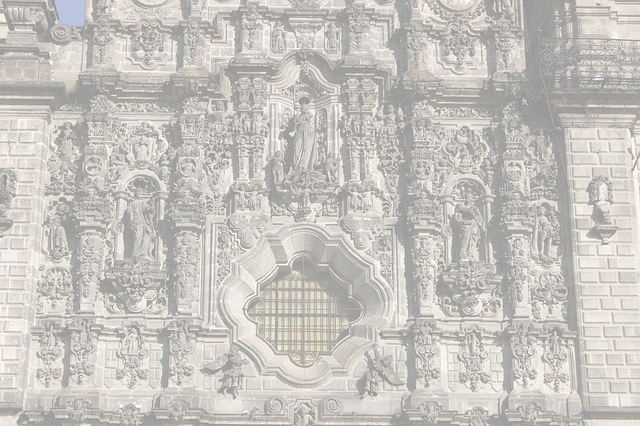 В литературе, в живописи и скульптуре Нового Света широкое распространение получили христианские идеи;
Своеобразие в изображении Христа и Девы Марии:в одежде преобладают голубой и белый цвета, обилие золотой отделки;
Прямоугольная система планирования при строительстве городов;
Типы зданий и очередность их строительства устанавливались специальными предписаниями.
Распространение архитектурного стиля чурригреско (позднебарочный).